Районный мастер-класс в рамках РМО педагогов-психологов
«Солевая терапия в работе педагога-психолога»




Педагог-психолог 
МКОУ Большехабыкская СОШ Кононова Т.Ф.
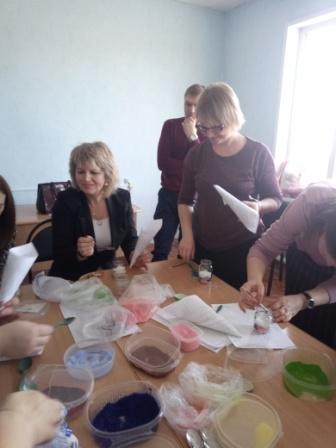 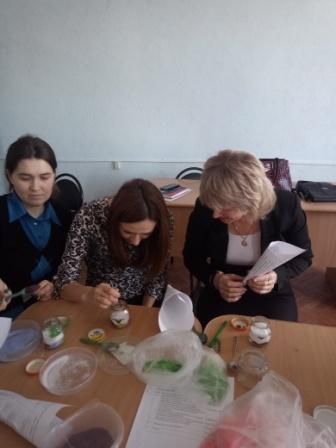 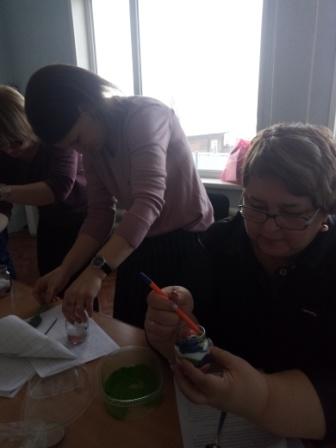